INTRODUCTION TO THE REDD+ CONCEPTSTELLA GAMANATIONAL REDD+ FOCAL POINT
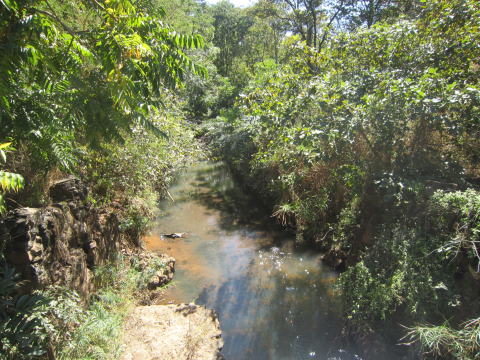 Outline
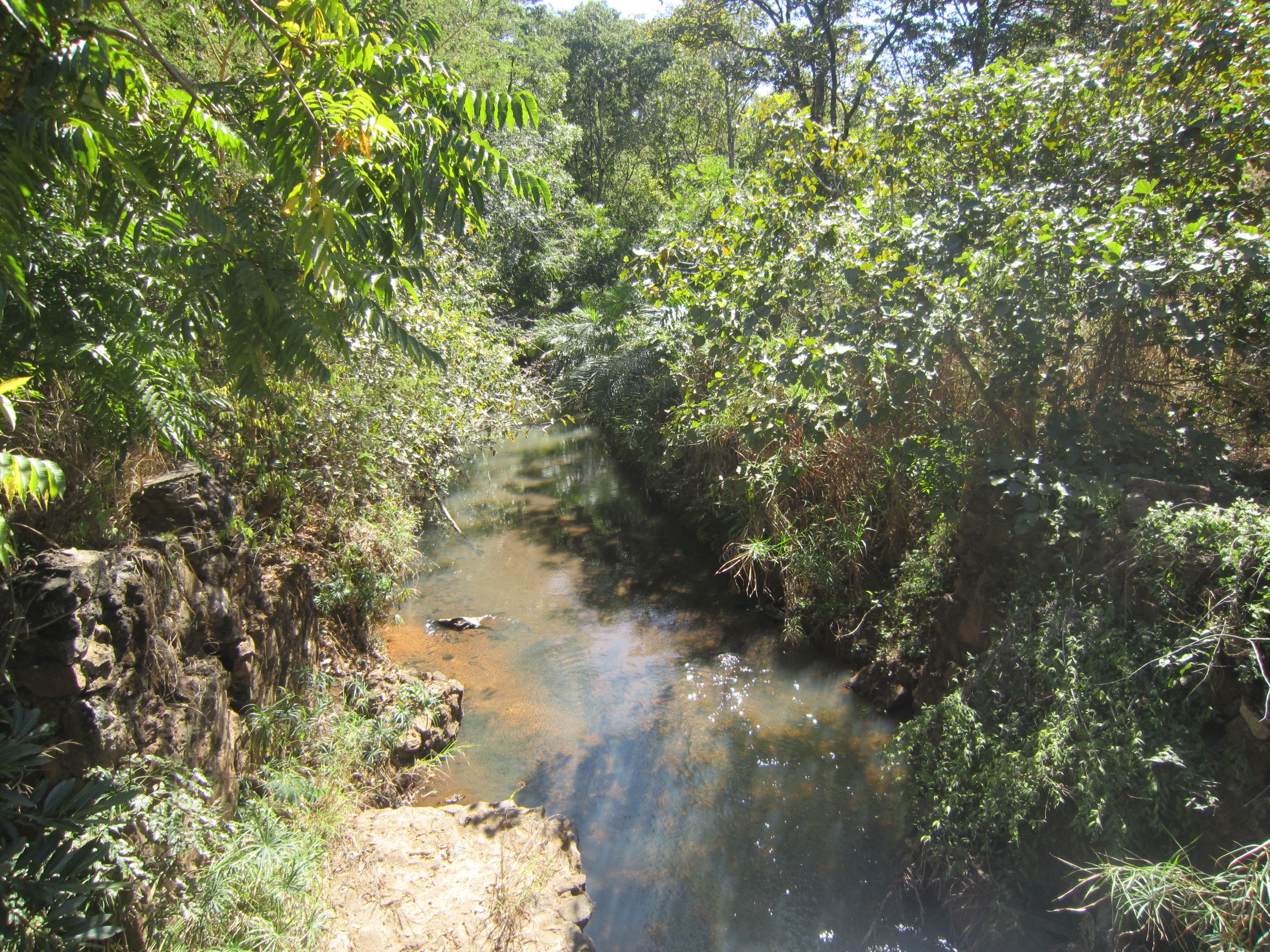 Status of Forest Resources in Malawi
Challenges and pressures of the forestry sector
Challenges and pressures of the forestry sector
Policy framework
The REDD+ Evolution under the UNFCCC
United Nations Framework Convention on Climate Change (UNFCCC) was adopted at the Rio Earth Summit in 1992 and ratified by 194 countries. 1994 entry into force
[Speaker Notes: Title Slide.
Start with general slide—about the importance of forests and climate change (ecosystem services to Malawi) Forestry sector and its challenges, then international mechanisms and how they will assist our challenges through REDD+. Picture.]
UNFCCC Objectives
“Stabilize GHG concentrations at a level that would prevent dangerous anthropogenic (human-induced) interference with the climate system”

“Such a level should be achieved within a time-frame sufficient to allow ecosystems to adapt naturally to climate change, to ensure that food production is not threatened and to enable economic development to proceed in a sustainable manner”
1992: UNFCCC established
2005:COP11 Kyoto entered into force; REDD introduced
2007: COP13 Bali Roadmap
1997: Kyoto Protocol adopted
1995
1990
2000
2005
2010
2001: Marrakesh Accords signed
1988: IPCC established
Warsaw REDD+ Framework
2008: KP 1st commitment period begins
1994: UNFCCC enter into force
Climate Policy Timeline
2010: COP 16 Cancun Agreements
2007
2012
2013
[Speaker Notes: Change colors
IPCC: Established by UNEP and the WMOto provide the world with a clear scientific view on the current state of knowledge in climate change and its potential environmental and socio-economic impacts. The UN General Assembly endorsed the action by WMO and UNEP in jointly establishing the IPCC.
UNFCCC: The United Nations Framework Convention on Climate Change (UNFCCC or FCCC) is an international environmental treaty produced at the United Nations Conference on Environment and Development (UNCED), informally known as the Earth Summit, held in Rio de Janeiro from June 3 to 14, 1992. The objective of the treaty is to stabilize greenhouse gas concentrations in the atmosphere at a level that would prevent dangerous anthropogenic interference with the climate system.
Marrakesh Accords: Lay the rules for meeting the targets set out in the Kyoto Protocol]
REDD+ evolution under the UNFCCC
COP 15/ Copenhagen 2009
COP 16/ Cancun 2010
COP 13/ Bali 2007
SBSTA/Montreal 2005
COP 19/Warsaw REDD+ Framework 2013
UNFCCC
2 Decisions: BAP & 2/CP. 13  (policy)/  Opening of AWGs LCA & KP
Decision  4/CP.15 (methods)
Decision  1/CP.16 (policy)
Opening Agenda Item 5
RED               REDD                REDD+                   REDD+
[Speaker Notes: Agenda item 5, SBSTA (2005): Reducing emissions from deforestation in developing countries: approaches to stimulate action
Paragraph 1 biii Bali Action Plan (BAP) (2007): Policy approaches and positive incentives on issues relating to reducing emissions from deforestation and forest degradation in developing countries; and the role of conservation, sustainable management of forests and enhancement of forest carbon stocks in developing countries
Decision 2/CP.13 (2007): Reducing emissions from deforestation in developing countries: approaches to stimulate action
Decision  4/CP.15 (200): Methodological guidance for activities related to reducing emissions from deforestation and forest degradation and the role of conservation, sustainable management of forests and enhancement of forest carbon stocks]
REDD+ evolution under the UNFCCC
2005 Montreal RED
2007 REDD (including forest degradation) Bali Action Plan
2009 REDD +: including also forest conservation, sustainable management of forests, enhancement of forest carbon stocks. Copenhagen Accord

2010 Decision on REDD+ Cancun Agreements provides a framework for Parties undertaking actions relating to reducing emissions from deforestation and forest degradation, conservation of forest carbon stocks, sustainable management of forests and enhancement of forest carbon stocks

2011 Durban approved technical guidelines for reference levels — benchmarks for measuring progress in reducing emissions from deforestation also provides guidance on systems for providing information on how all the safeguards are being addressed and respected.
[Speaker Notes: Add title]
REDD+ evolution under the UNFCCC
2012 REDD+ finance workshop and a technical paper in preparation for COP 19 Doha
2013 Warsaw REDD+ Framework: a comprehensive package of seven technical and finance decisions that provide the fundamental architecture for REDD+ to be implemented
[Speaker Notes: title]
REDD+ within the UNFCCC – the WHY
Global GHG sources by sector
• Convention objectives Article 2: stabilize GHGs in the atmosphere
• various studies estimate that emissions from forest account for 17-20% of global GHG emissions
REDD+ as a mitigation measure
Source, IPCC 2007
REDD+ within the UNFCCC – the WHY
REDD+ is – an international framework to halt deforestation
A vehicle to financially reward developing countries for SFM
REDD+ Mechanism – to help fight poverty while conserving biodiversity and sustaining vital ecosystem services
Reducing deforestation is the “single largest opportunity for cost-effective and immediate reductions of carbon emissions” (Stern Review)
Malawi Emissions by Source Category, LULUCF Sector
Source: CD-REDD 2014
[Speaker Notes: Titiel slide, with name, title of presentation
LULUCF is 95% of Malawi’s GHG profile.]
Strategic importance for Malawi
Malawi is well into Phase I and going into Phase II of the REDD+ process
The MRP has a solid foundation on which to build a model REDD+ program
[Speaker Notes: Going into Phase II through PERFORM pilot sites.]
Strategic importance for Malawi
Enhance sustainable forest management practices and landscape approach
Improve forest governance
Cross sector coordination: Create inclusive, informed and participatory decision-making
Help leverage other investments and generate new funding for SFM
Promote green growth: low carbon, resource efficient and socially inclusive
Strategic importance for Malawi
Redd+ will deliver Multiple ecosystem services
Low-carbon development and climate change mitigation
Sustaining water-related ecosystem services
Timber and non-timber forest products-renewable
REDD+ will increase resilience of ecosystems to environmental changes
REDD+ has potential to provide monetary benefits (dependent on price of carbon)
Strategic importance for Malawi
Carbon financing not the primary objective
However vital for scientifically sound, rigorous methodologies for forest monitoring systems which are consistent, comparable
Conclusion
It’s an expedition
Lets move forward together
Low carbon emission
Sustainable and resilient livelihoods
Resilient forest landscapes
“A technological society has two
choices. First it can wait until
catastrophic failures expose
systemic deficiencies, distortion and
self-deceptions…

Secondly, a culture can provide
social checks and balances to
correct for systemic distortion prior
to catastrophic failures.”
 - Mahatma Gandhi